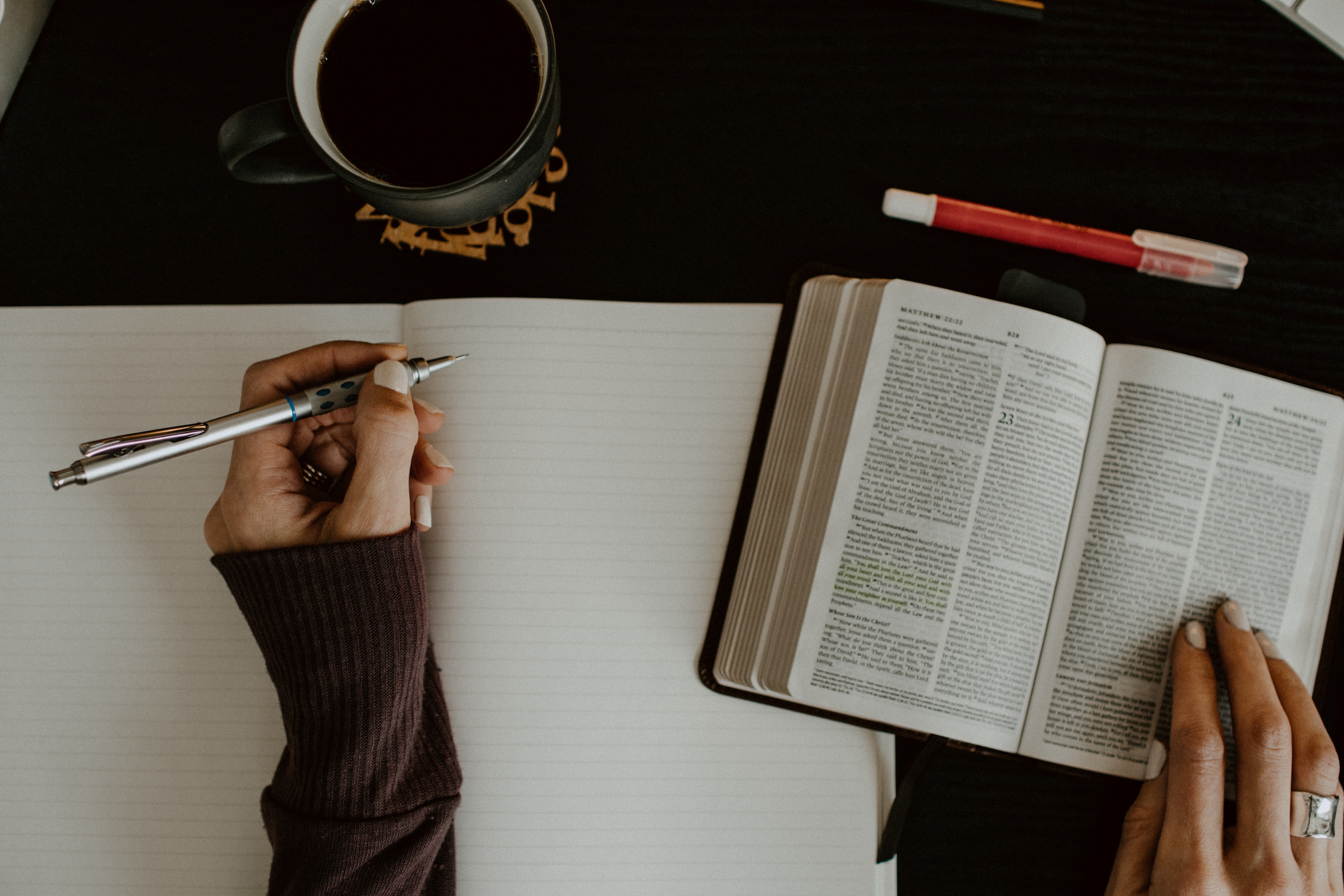 環境計量士(濃度)過去問の正解